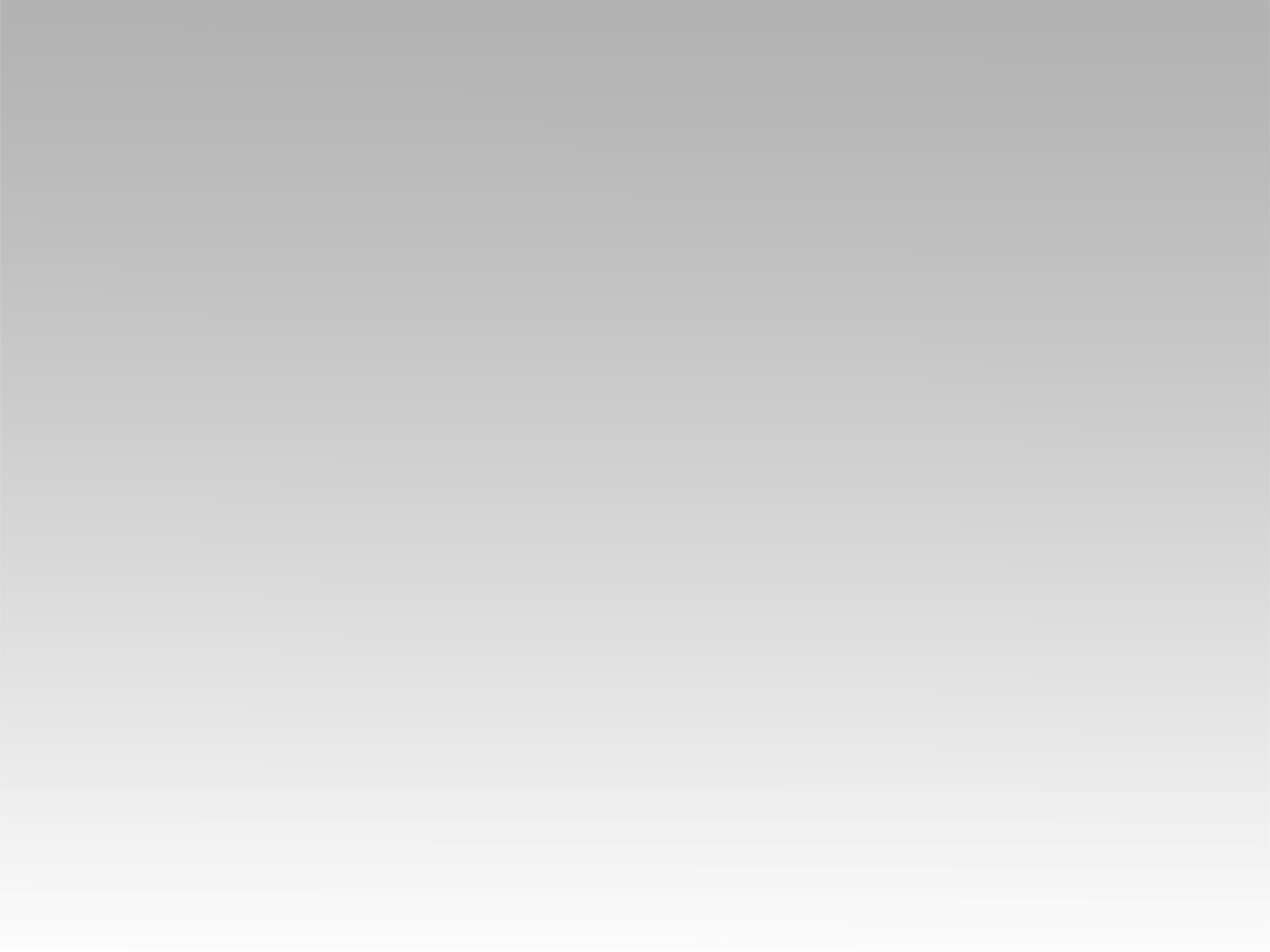 ترنيمة 
أنا شفت بستان
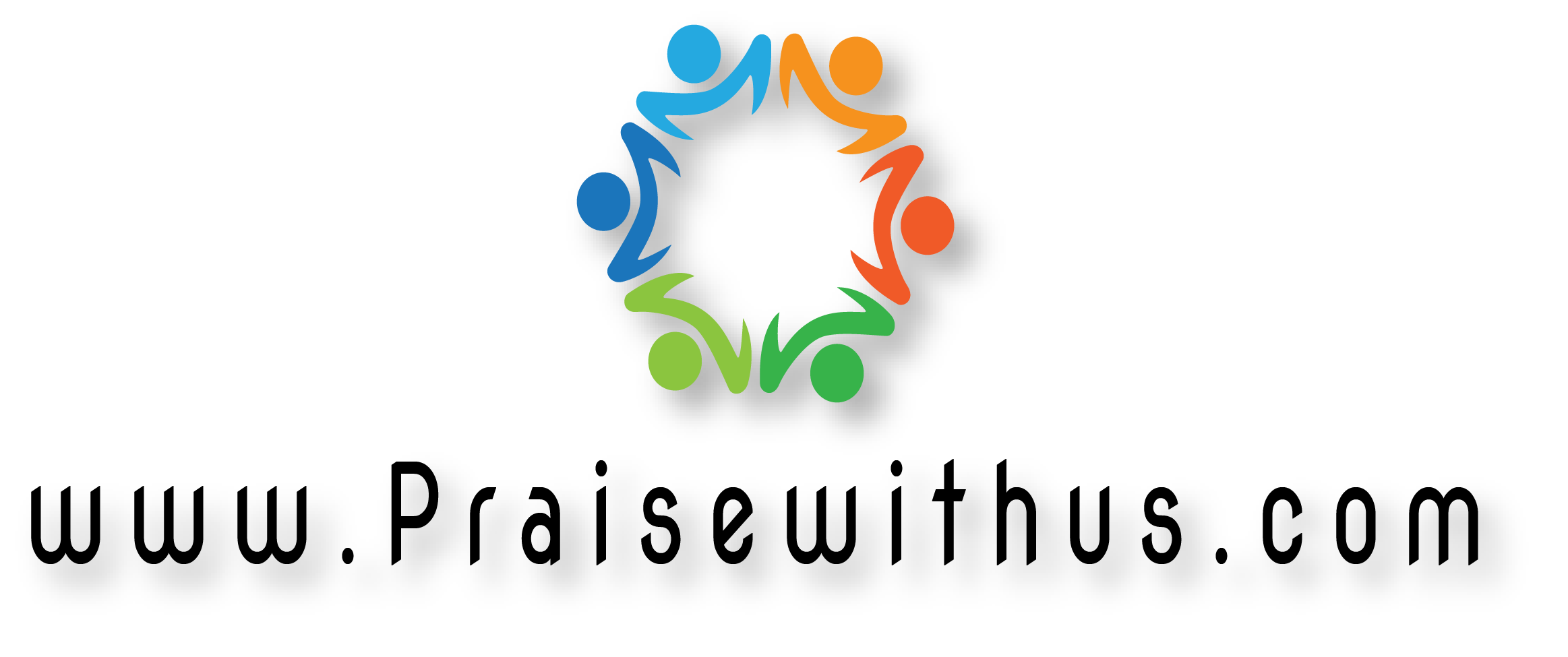 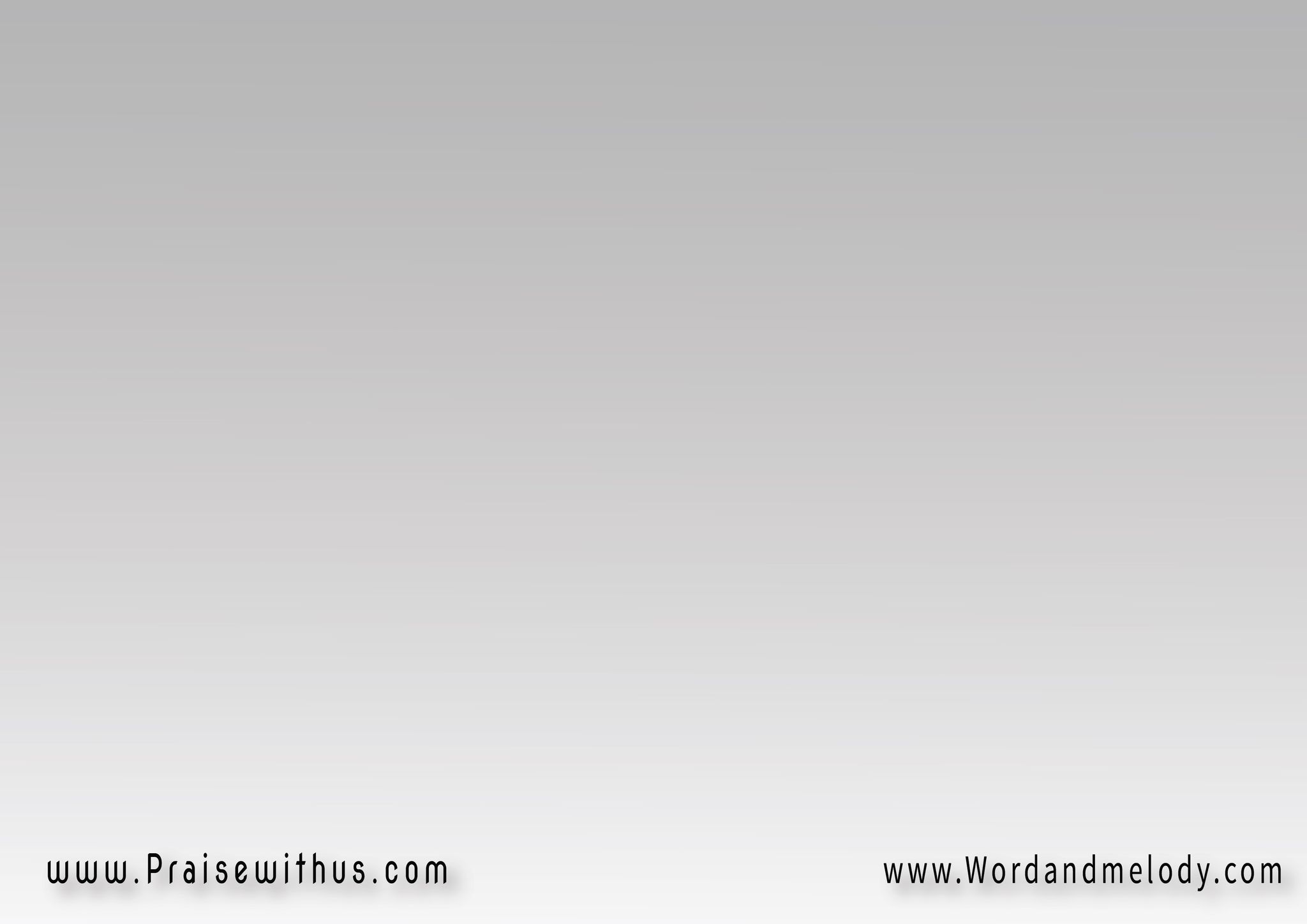 أنا شفت بستان 
وبقيت سرحان
في الورود والأزهار 
من كل الألوان
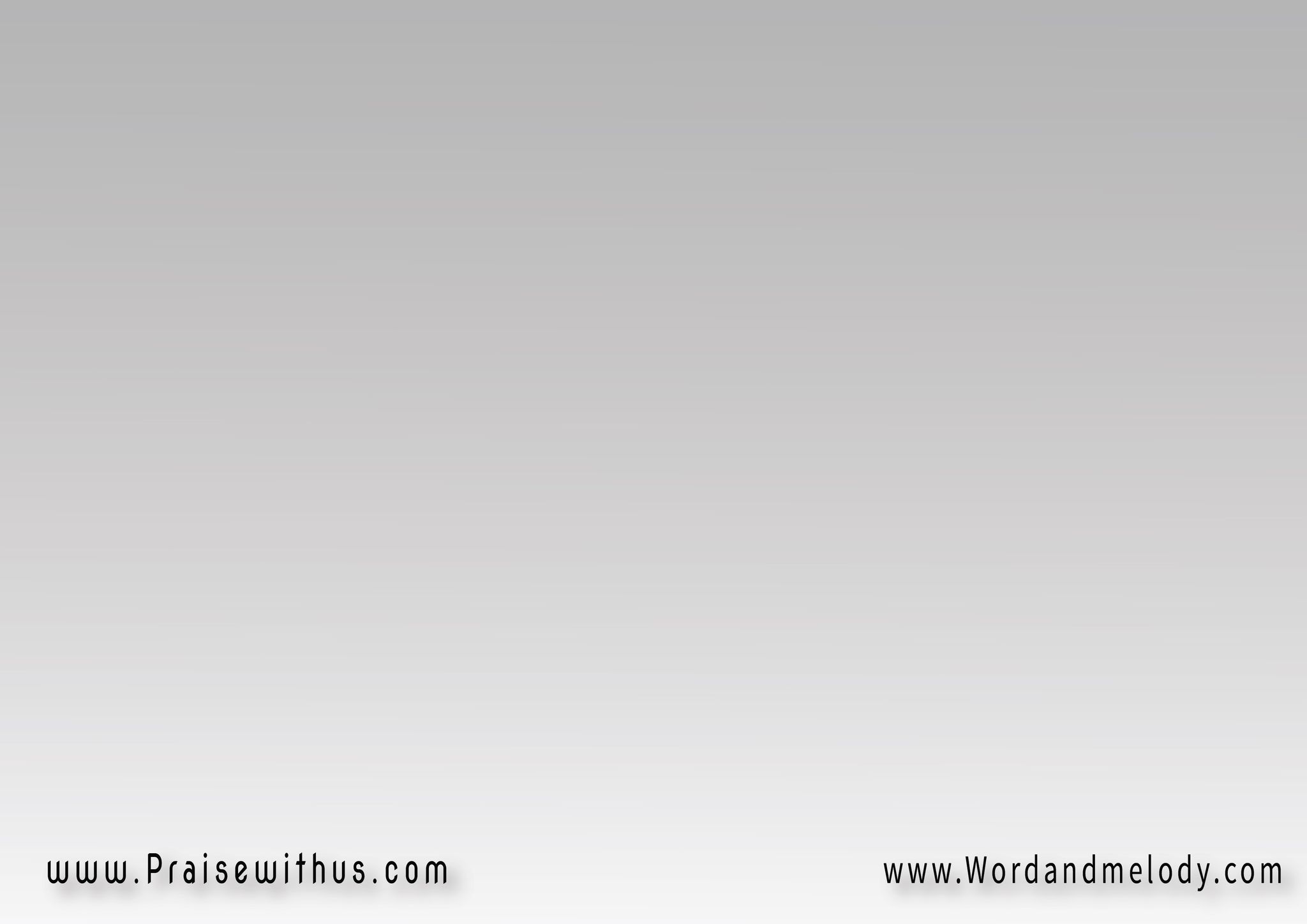 وسمعت العصافير 
بتقول ألحان
والشمس بتصبح 
علي كل الأغصان
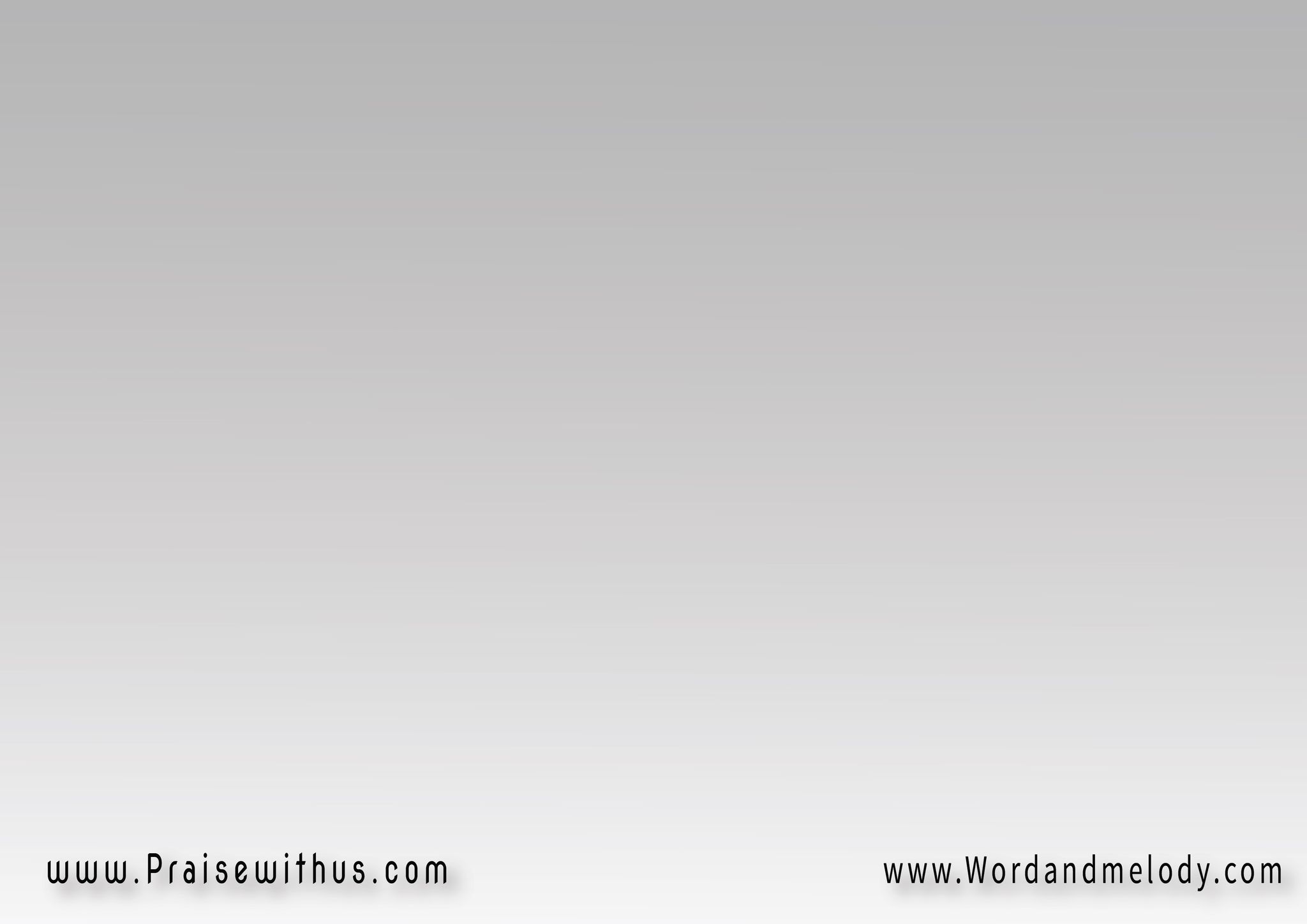 ( واليوم بيقول للتاني 
شوف الله إيه أدانى)2
(وشفت النملة 
  مشغولة بشغله)2
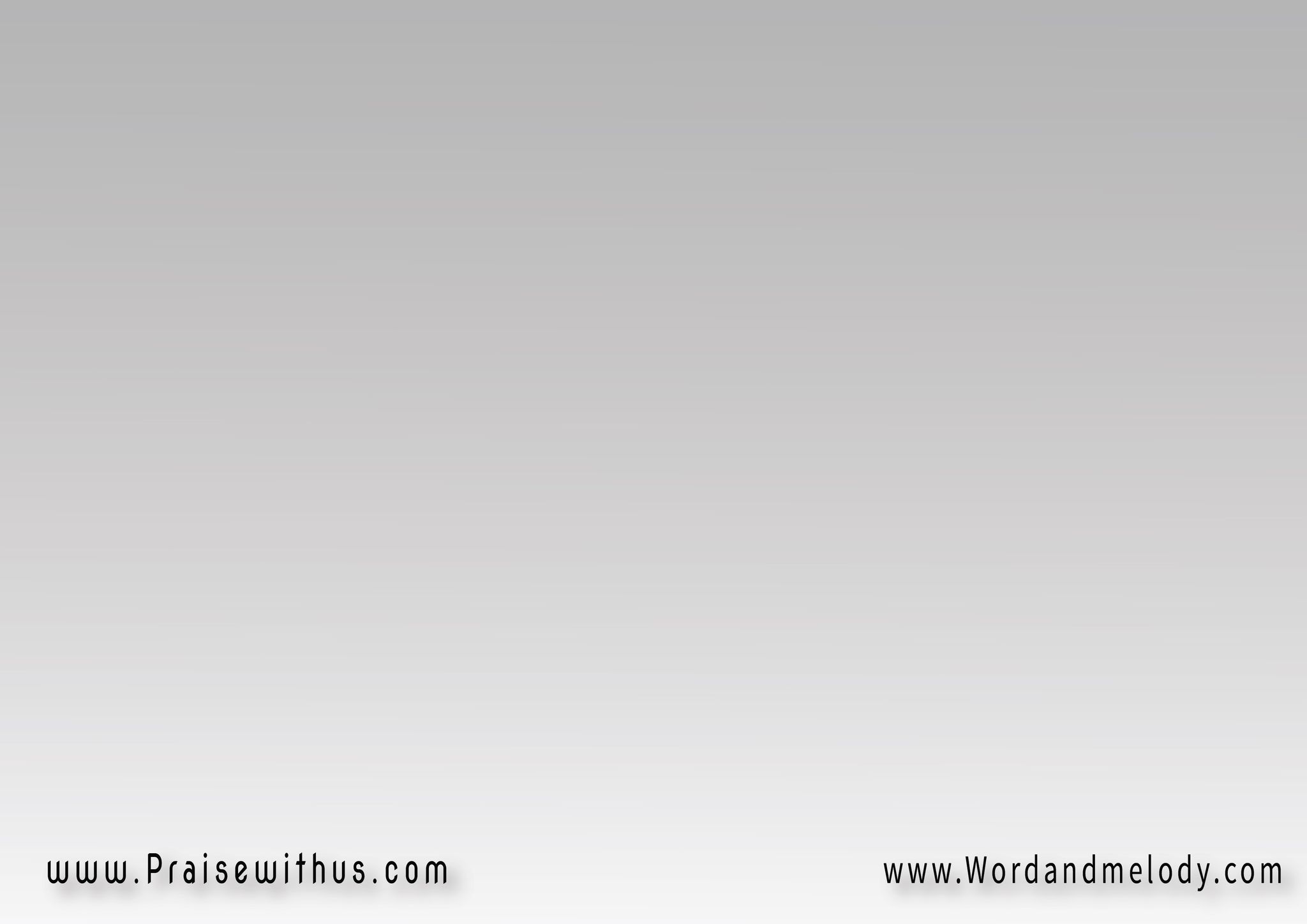 ( والنحلة بتعمل بيت 
من الشمع بتعمل بيت)2
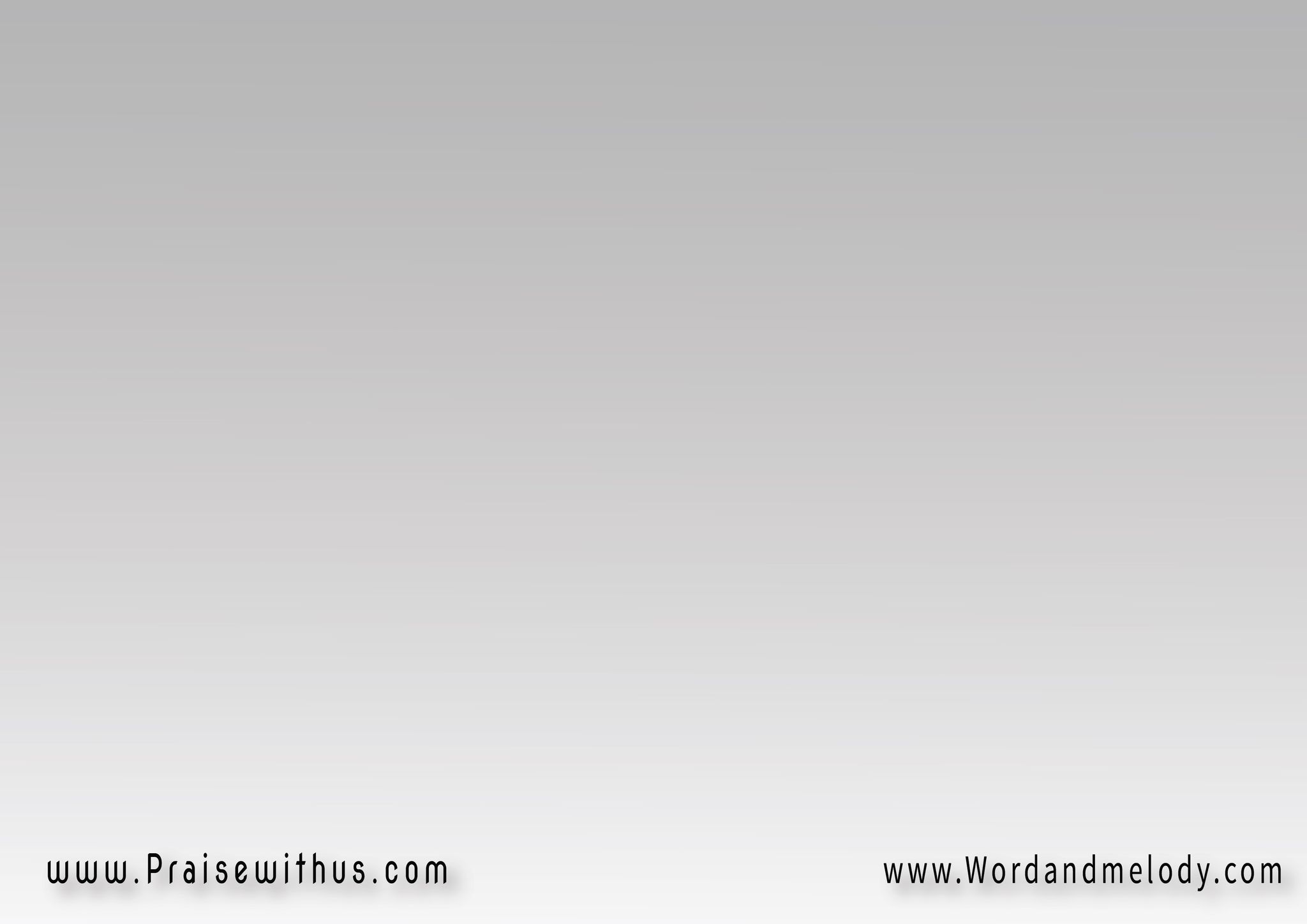 وأنا لما شفت البستان
بقيت سرحان يا ربي
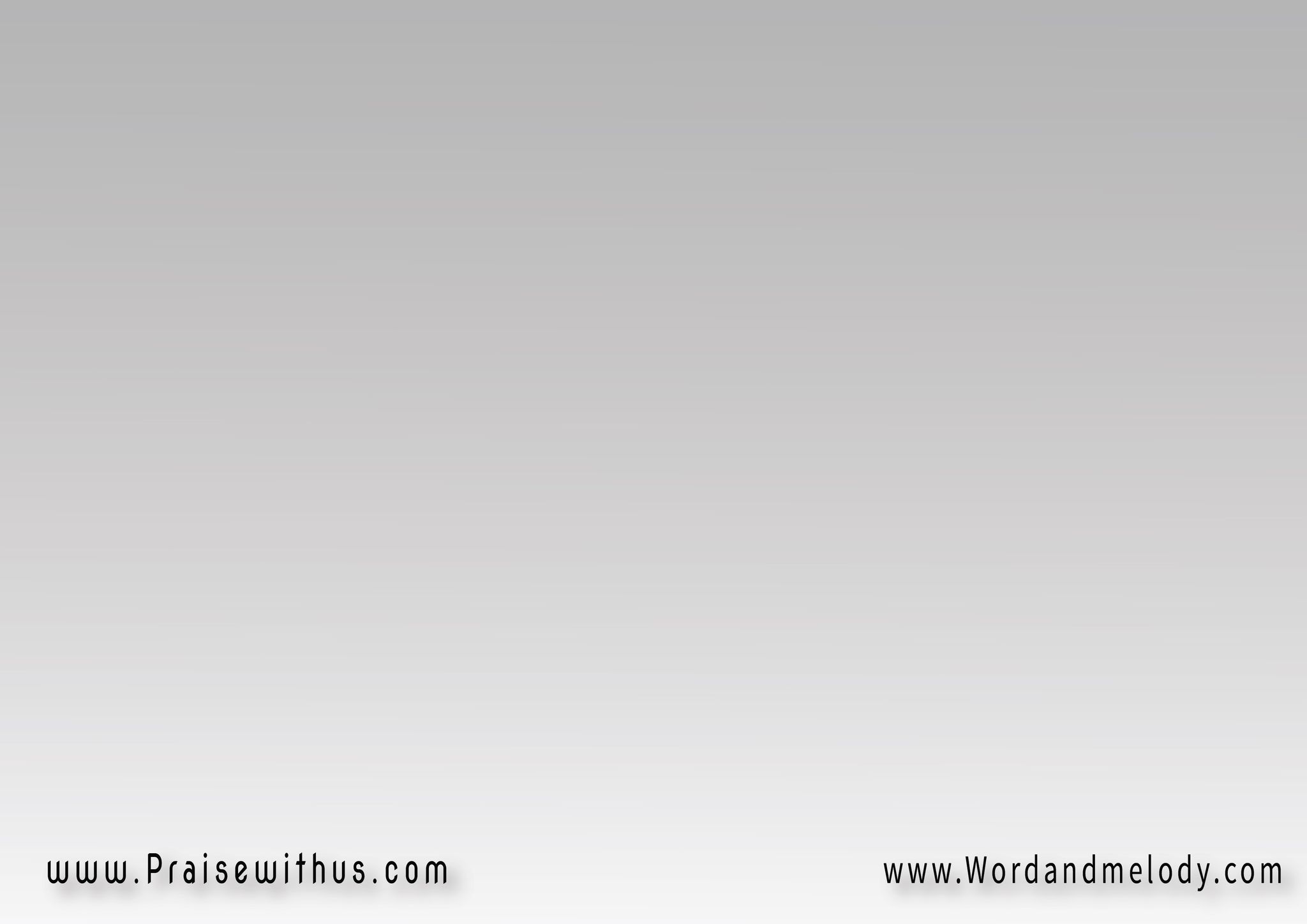 (أسمع صوتك الجميل
صبح وظهر وعصر وليل
وأسبحك كل يوم
 مع الشمس والنجوم)2
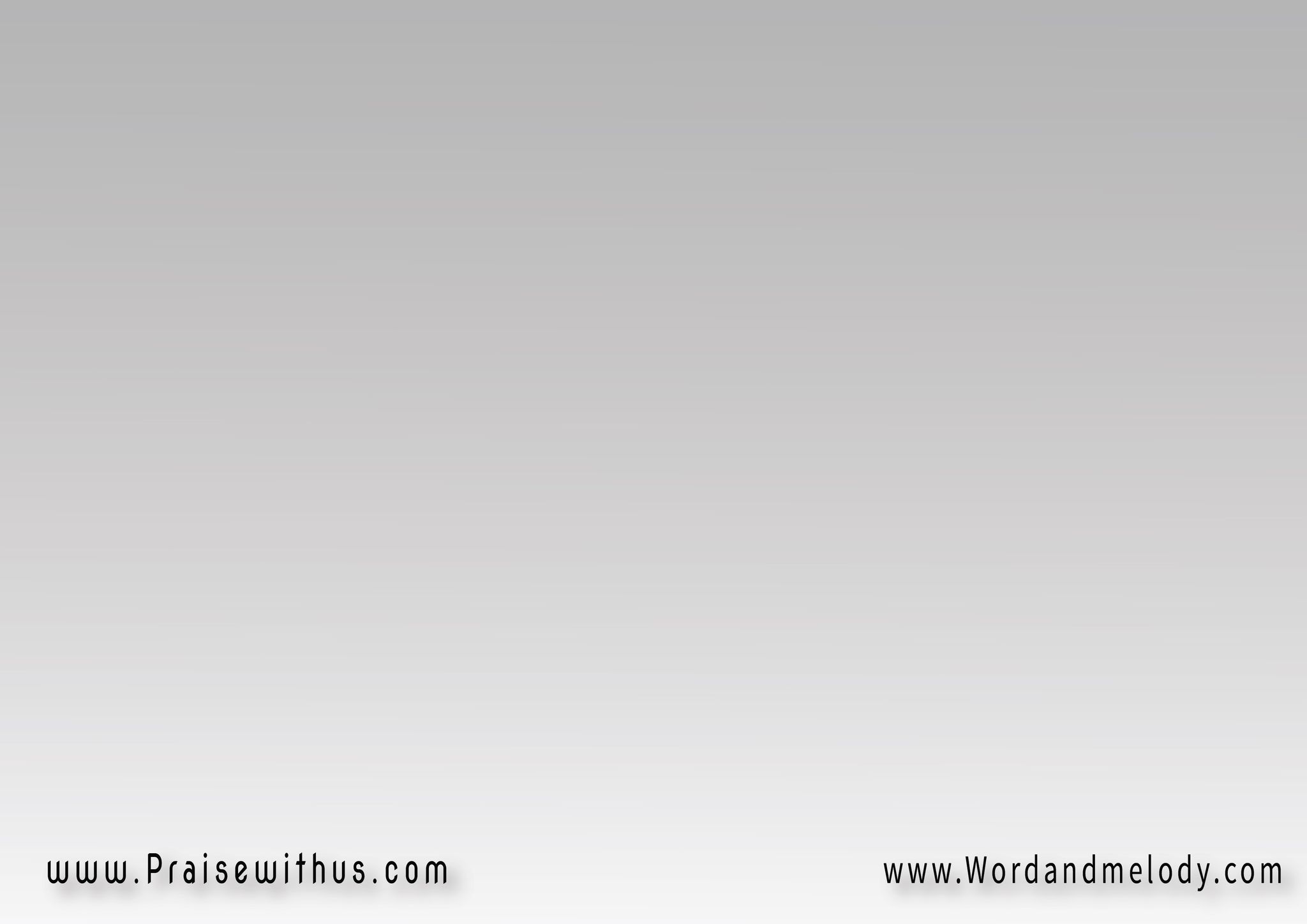 (حتى الأنهار بتصقف 
بتصقف لك بايديها
 وبترفعلك أصواتها 
وكمان أنا معاها)2
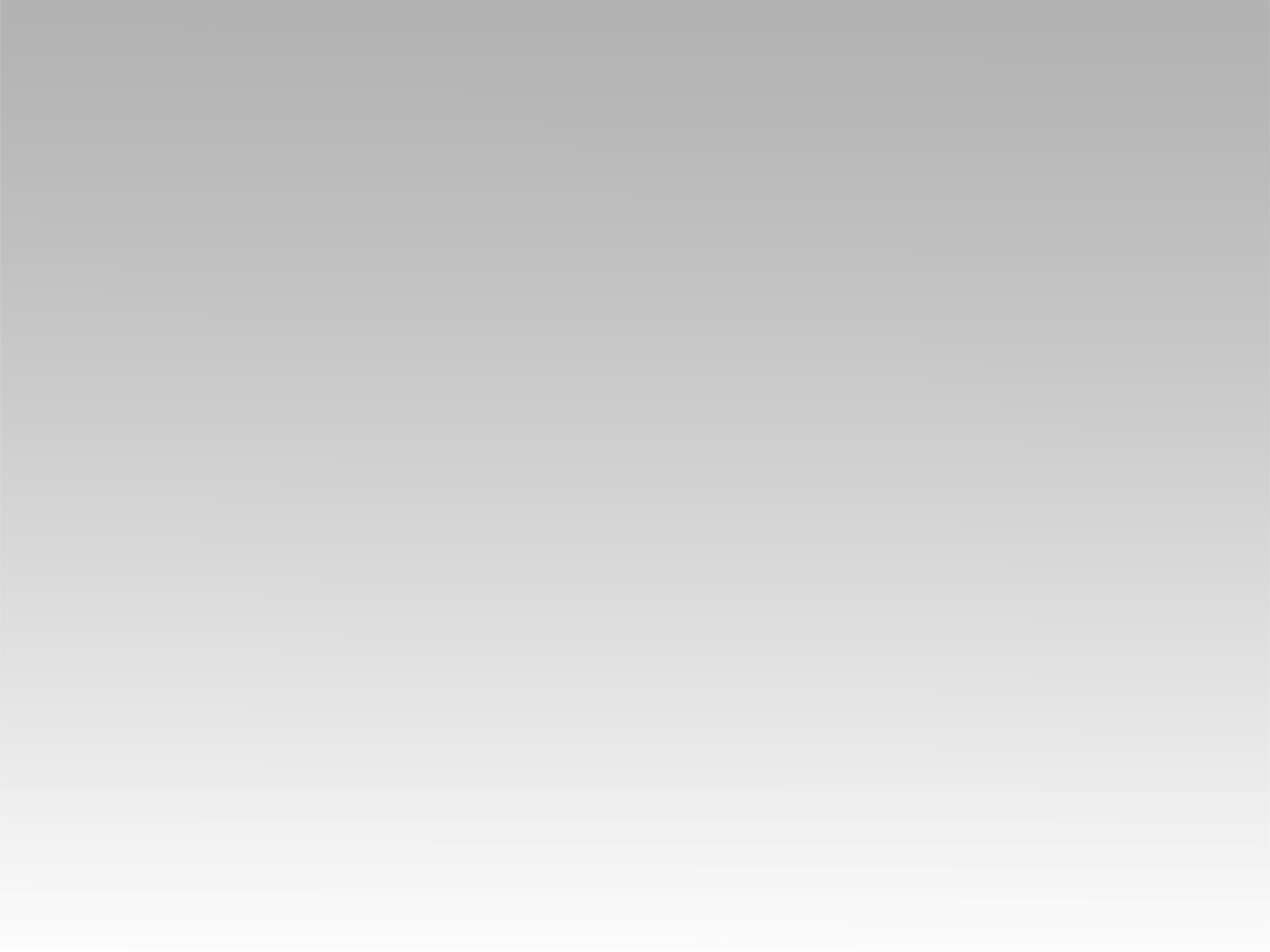 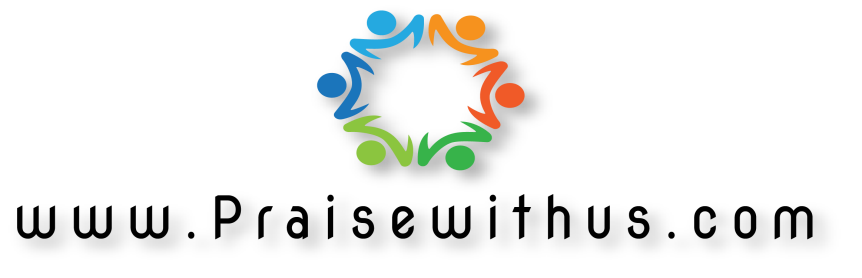